Why is play important?
Playing allows children to develop a sense of well-being, develops their emotional responses and improves their interpersonal skills. It involves exploration and creativity, helping children think in a flexible manner, developing the creative process, language skills and learning problem solving skills.
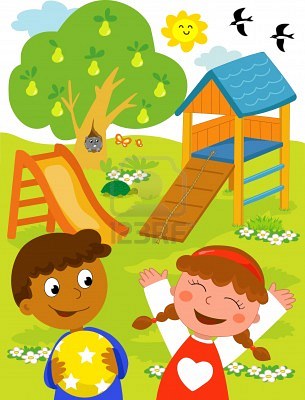 Playground Development at St Mark's SW11
What will the playground be like?
What you would like to see in the playground?  
Please remember we do have a limited budget
It is a small space to work with
It is a toddlers playground (for under 8’s)
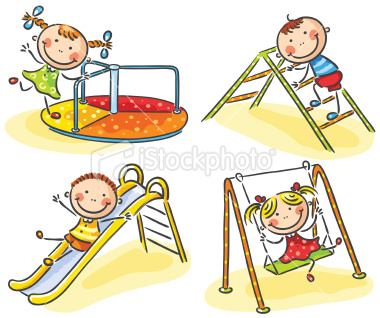 Playground Development at St Mark's SW11
1. Multi-play CLIMB & SLIDE
WHICH STYLE DO YOU PREFER?
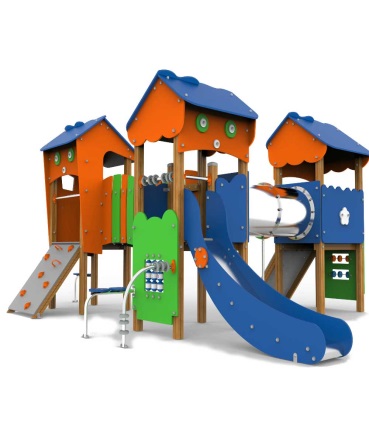 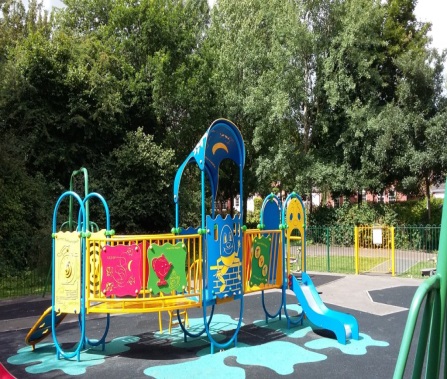 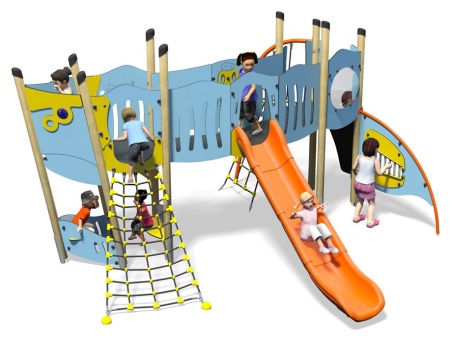 B
C
A
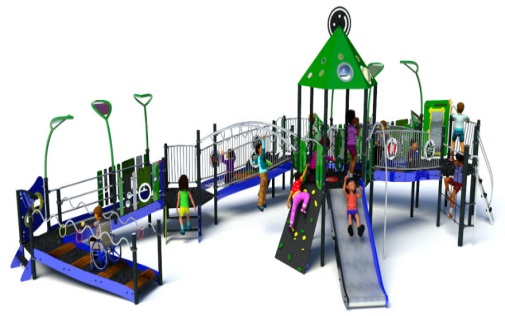 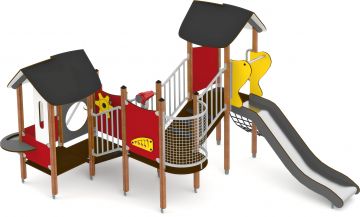 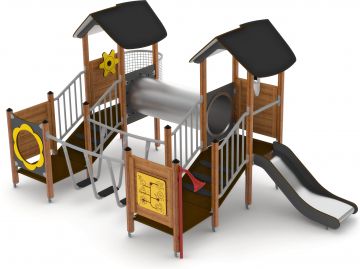 F
E
D
Playground Development at St Mark's SW11
2. Small Slides & Activity units
Which style do you like ?
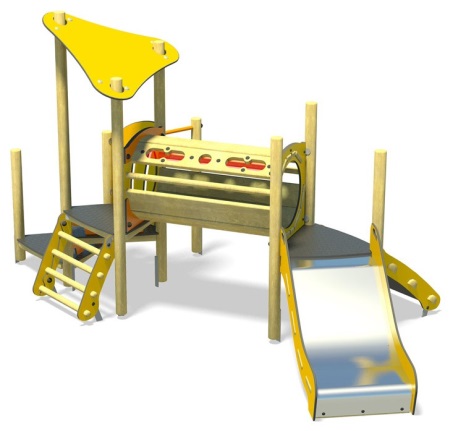 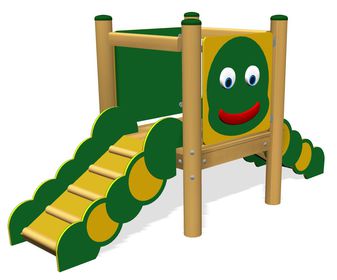 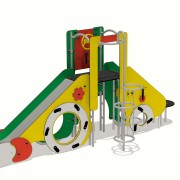 3
2
1
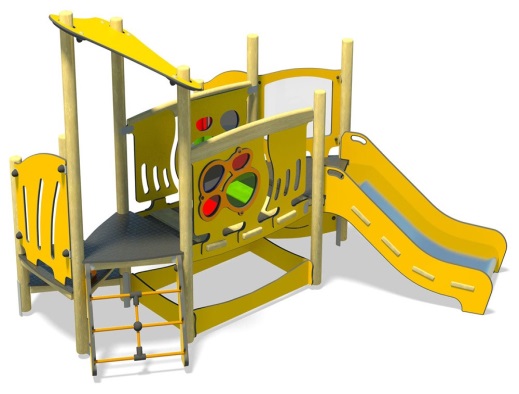 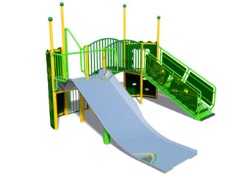 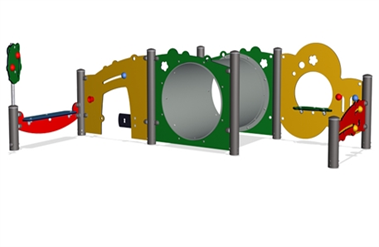 4
5
6
Playground Development at St Mark's SW11
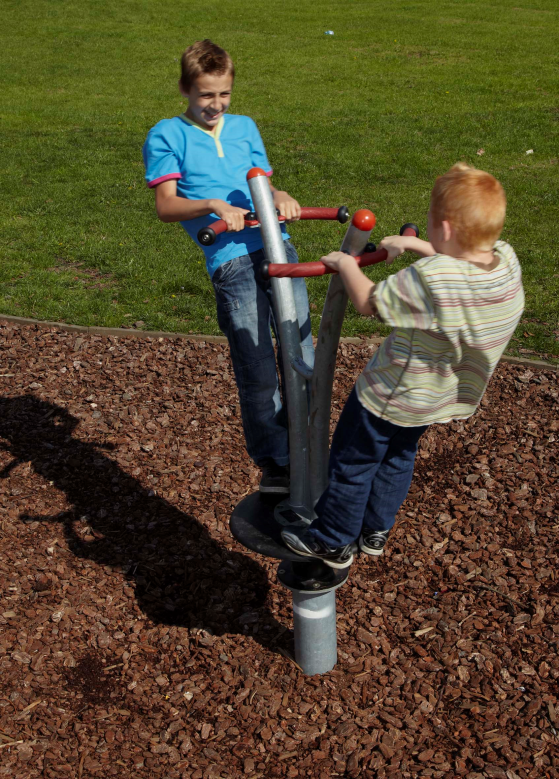 3. Other Play Equipment
Which type of play would you like included
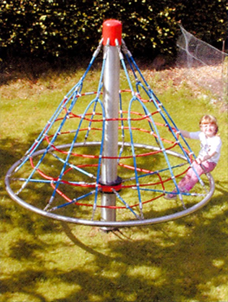 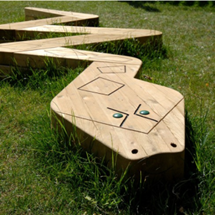 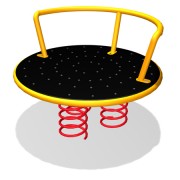 B
C
A
Balancing
Spinning
Imagination
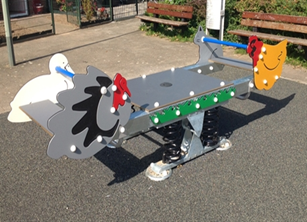 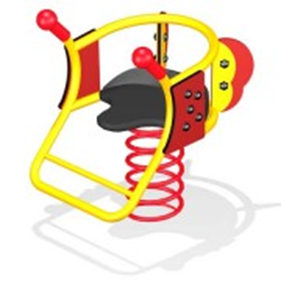 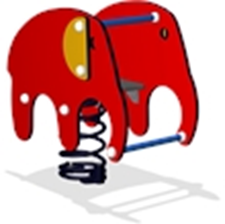 F
D
E
Rocking
Bouncing
See saw
Playground Development at St Mark's SW11
4. Music, Puzzles and Games
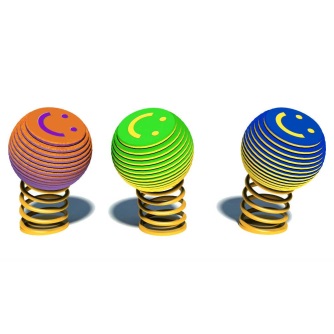 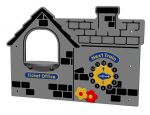 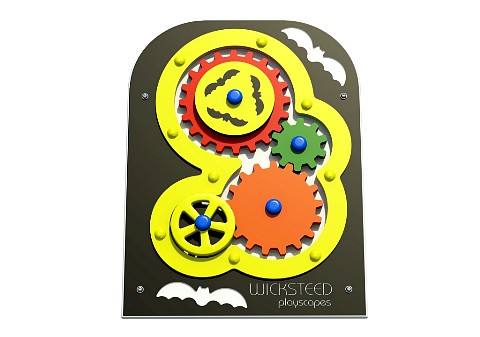 A
B
C
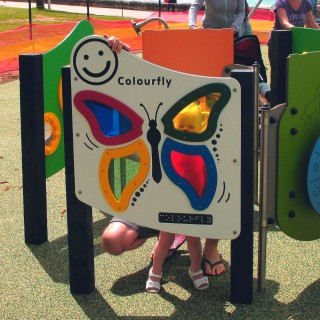 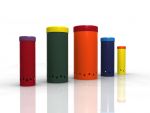 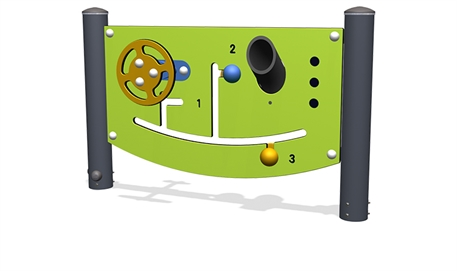 D
E
F
Playground Development at St Mark's SW11